Социальный проект
Умей делать добро

Проект разработал
председатель профкома
ГБОУ СПО «ГЭТ»
В.С.Тазетдинова
Цель проекта
Создание адресной программы в оказании помощи и поддержки людям, нуждающимся во внимании.
Задача проекта
Формирование представления о доброте, отзывчивости, чуткости.
1 Ступень «Жизнь дана на добрые дела»
Тематика бесед
1.Мы живем среди людей
2. Доброе дело- дороже золота
3. Худо тому, кто добра не делает никому
От теории к практике
1.Знакомство со списком пожилых людей и ветеранов ВОВ нашего города
2. Выбор «подопечных» и знакомство с ними
3.Состаление плана работы и график посещения
Ступени проекта
Ни дня без доброго дела
Подари книгу библиотеке
Очисти
мир от мусора
Вторую жизнь старым вещам
Мы вместе (участие в благотворительных концертах)
Доброе дело не может быть сделано из ненависти; 
    тем более из корысти. 
    Оно делается только из любви.
                                     Дж. Рескин
Гусиноозерский энергетический  техникум
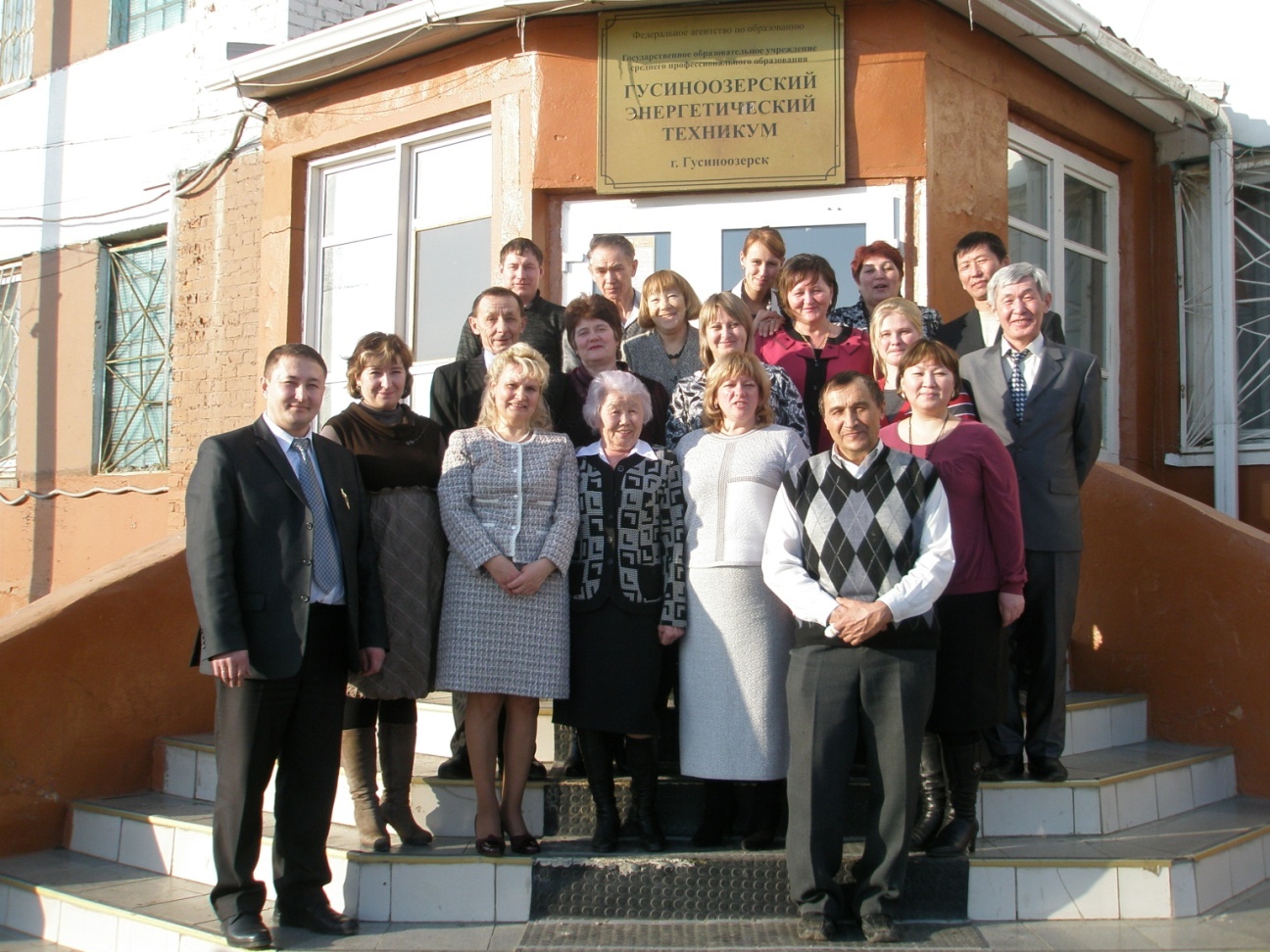 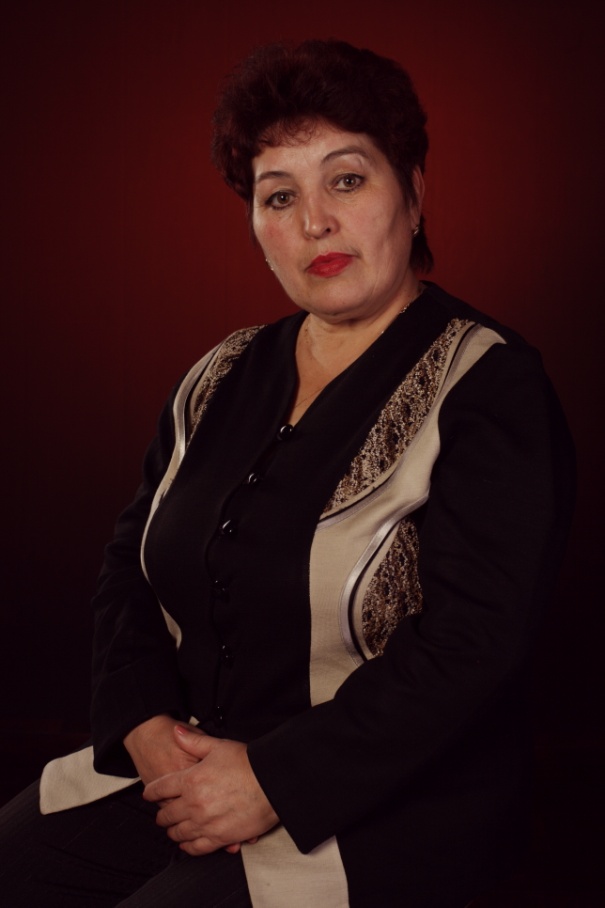 Играем…
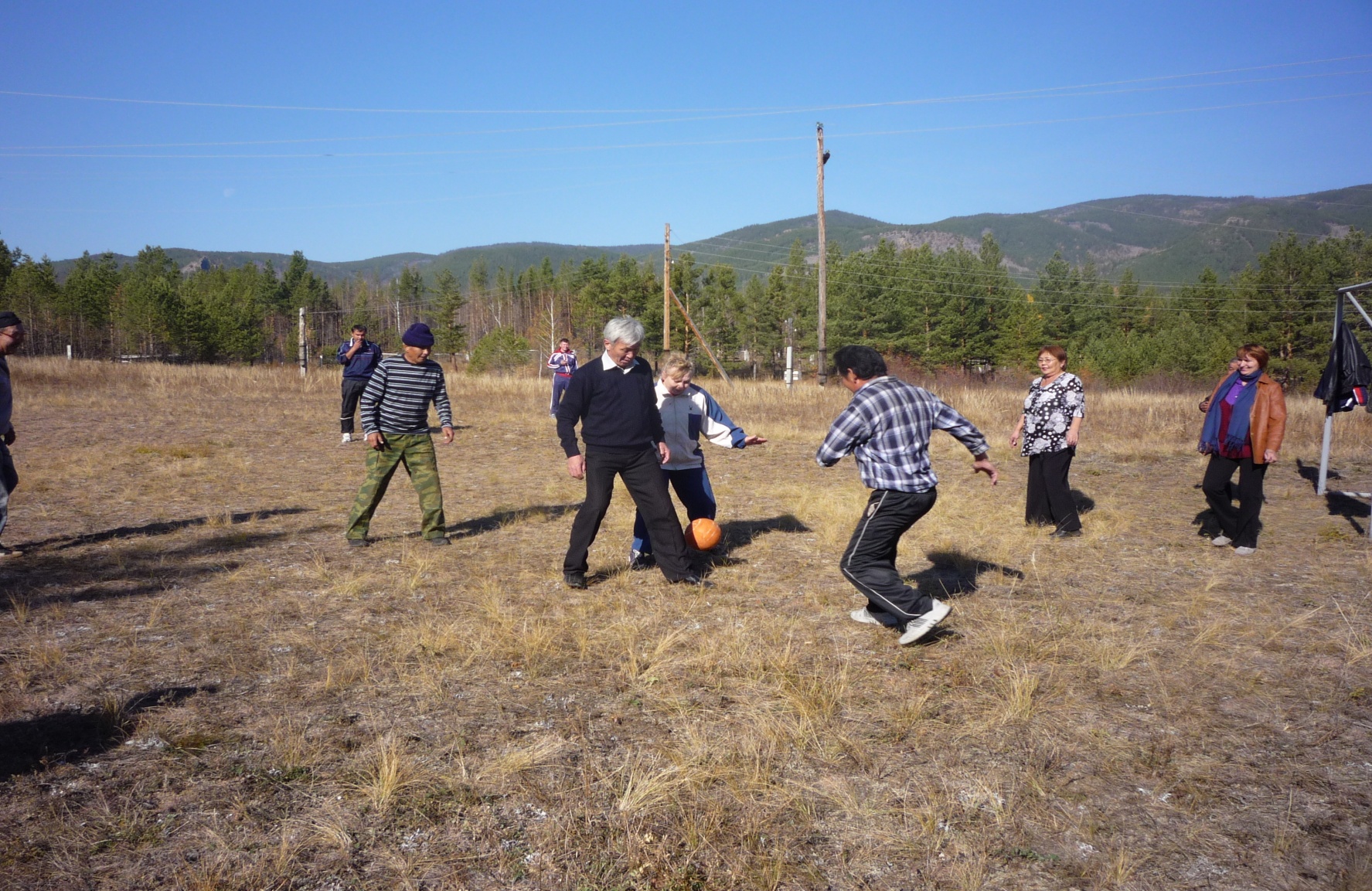 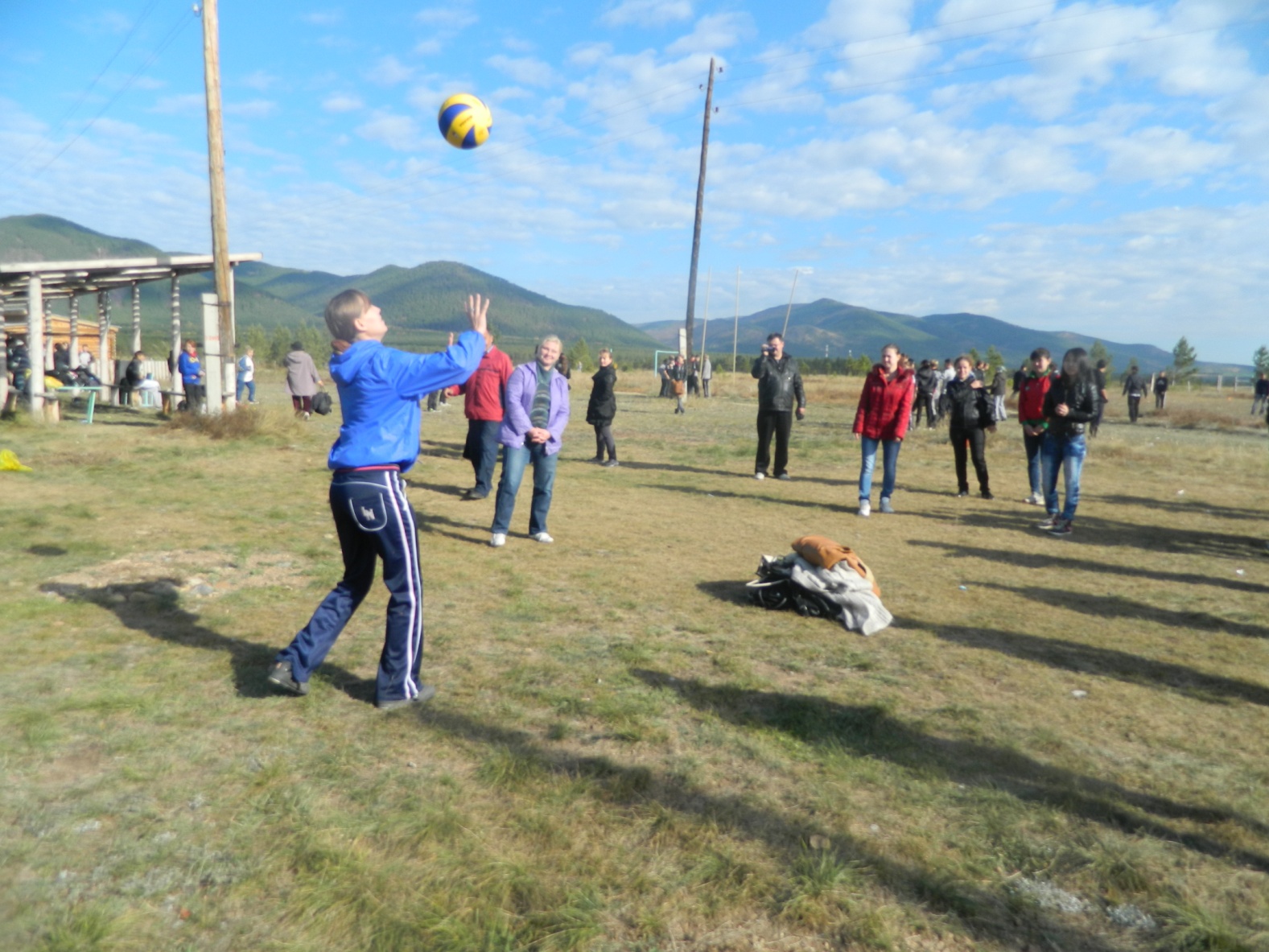 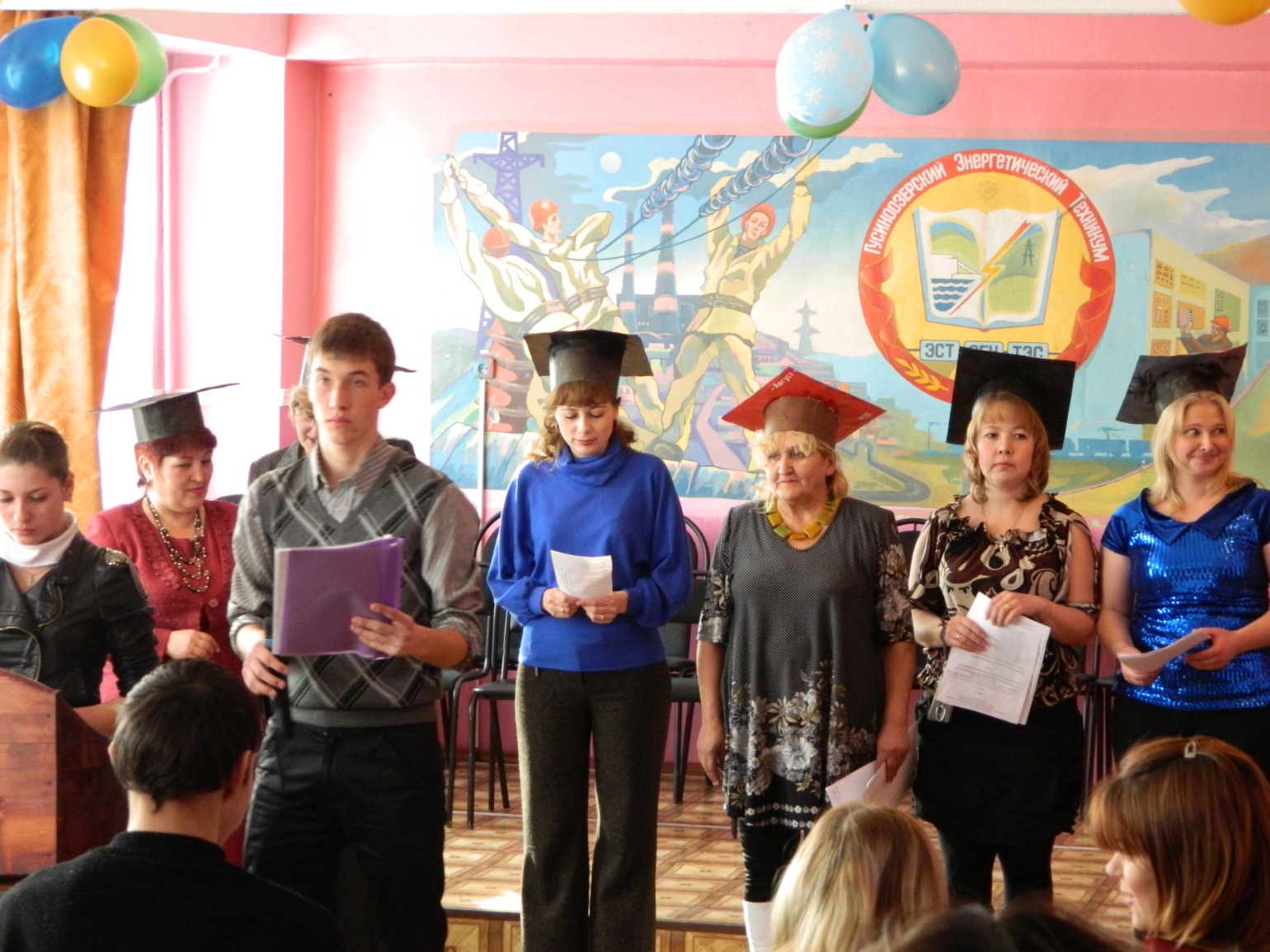 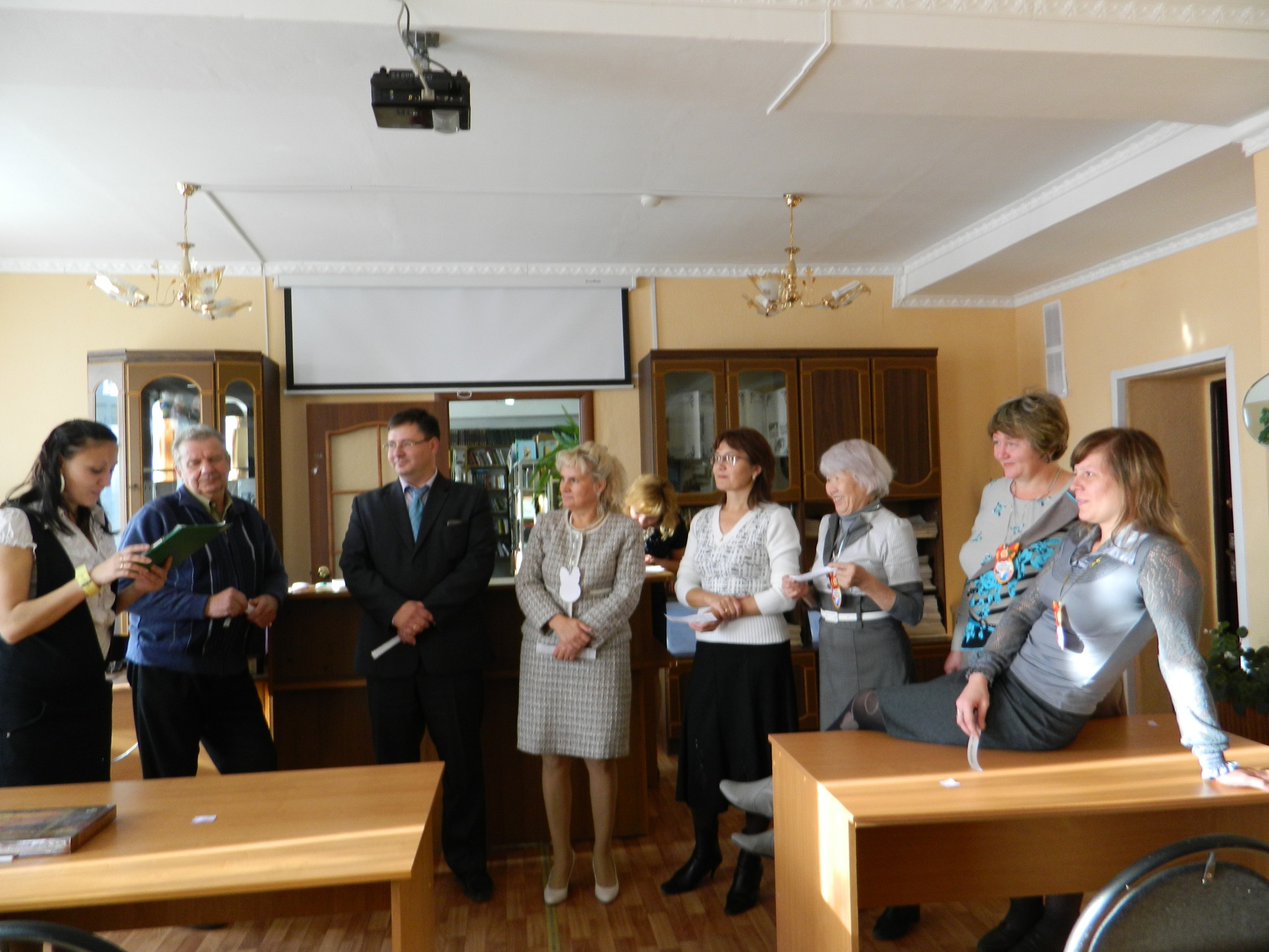 Танцуем…
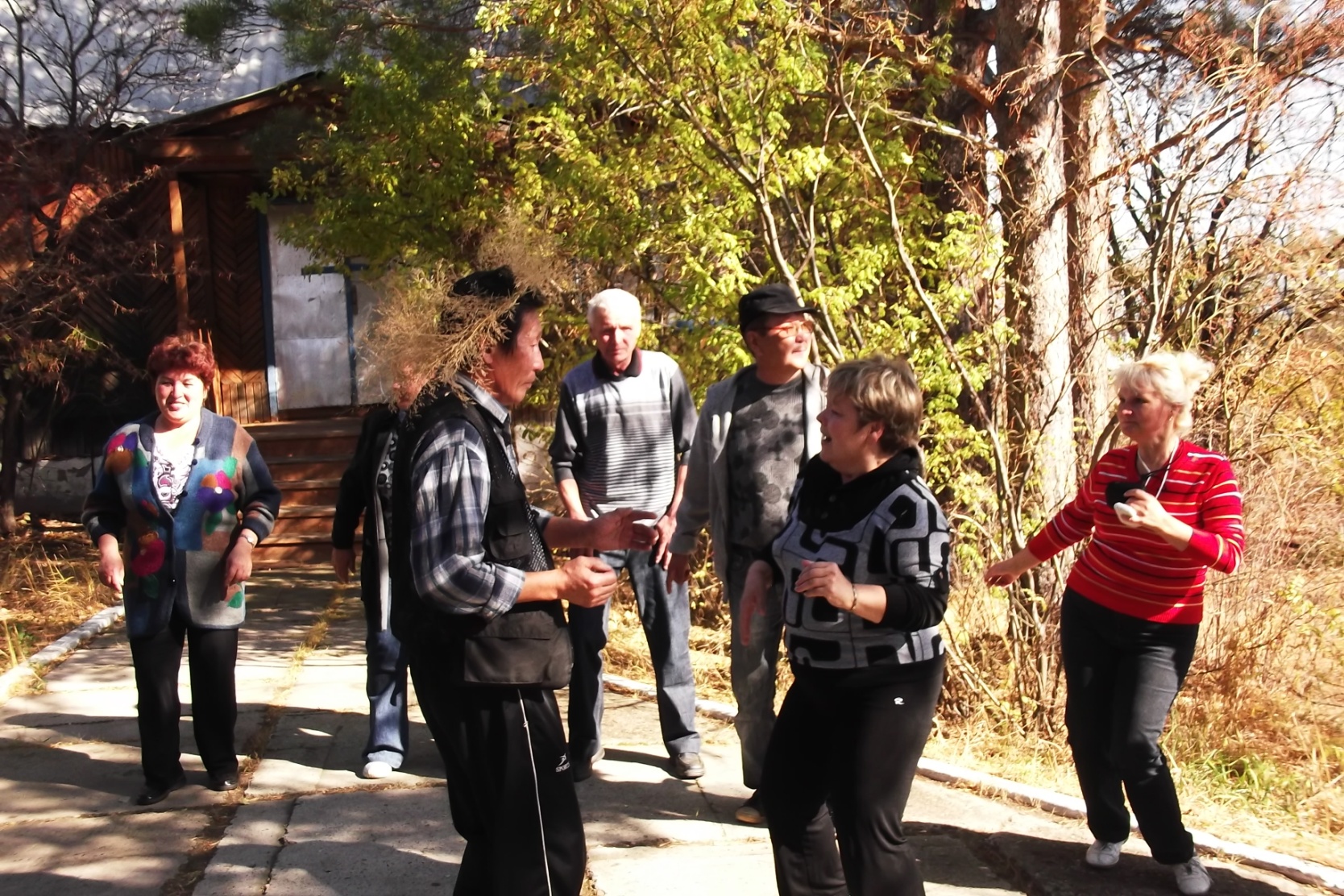 Поём…
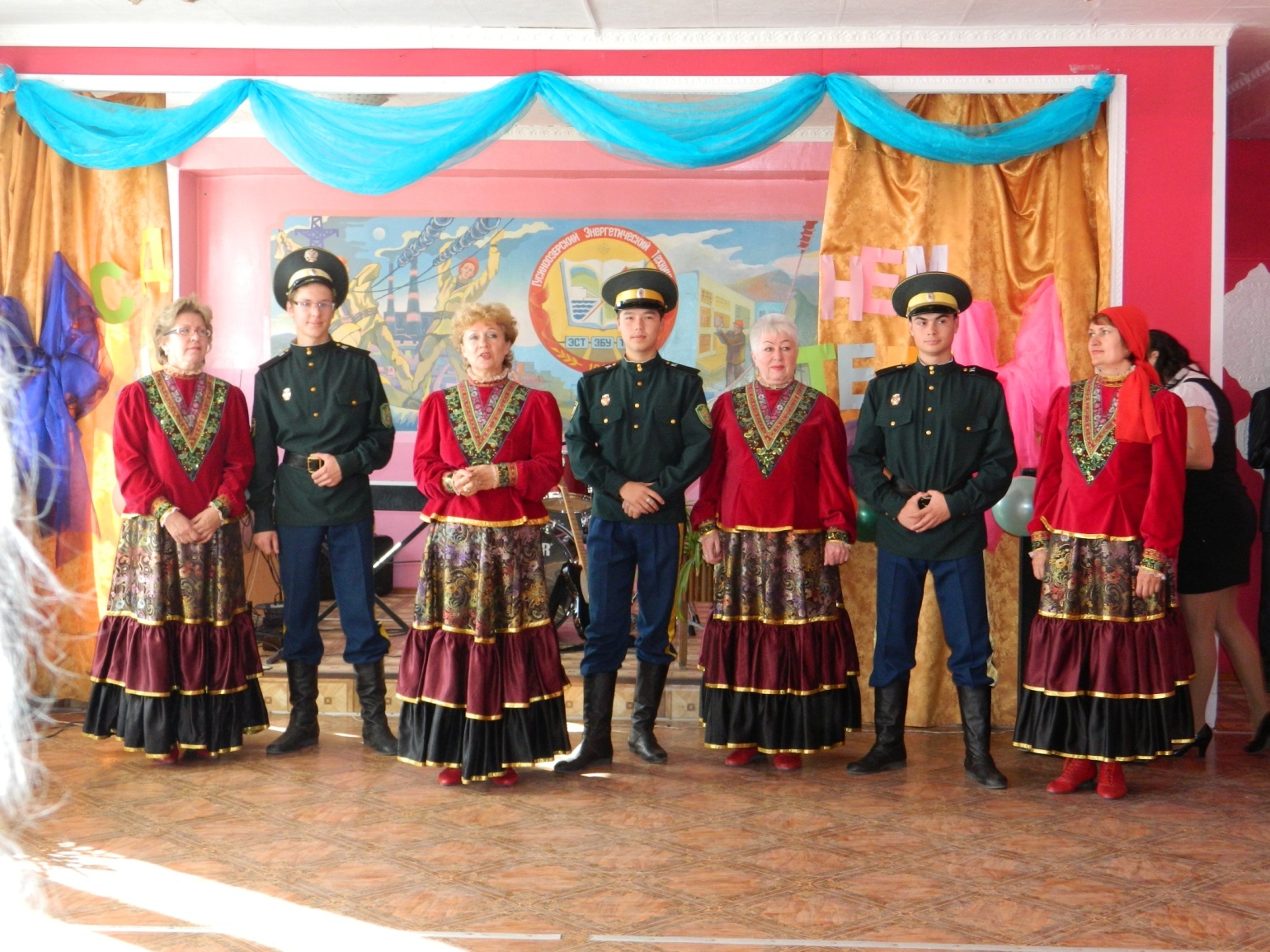 Заседаем…
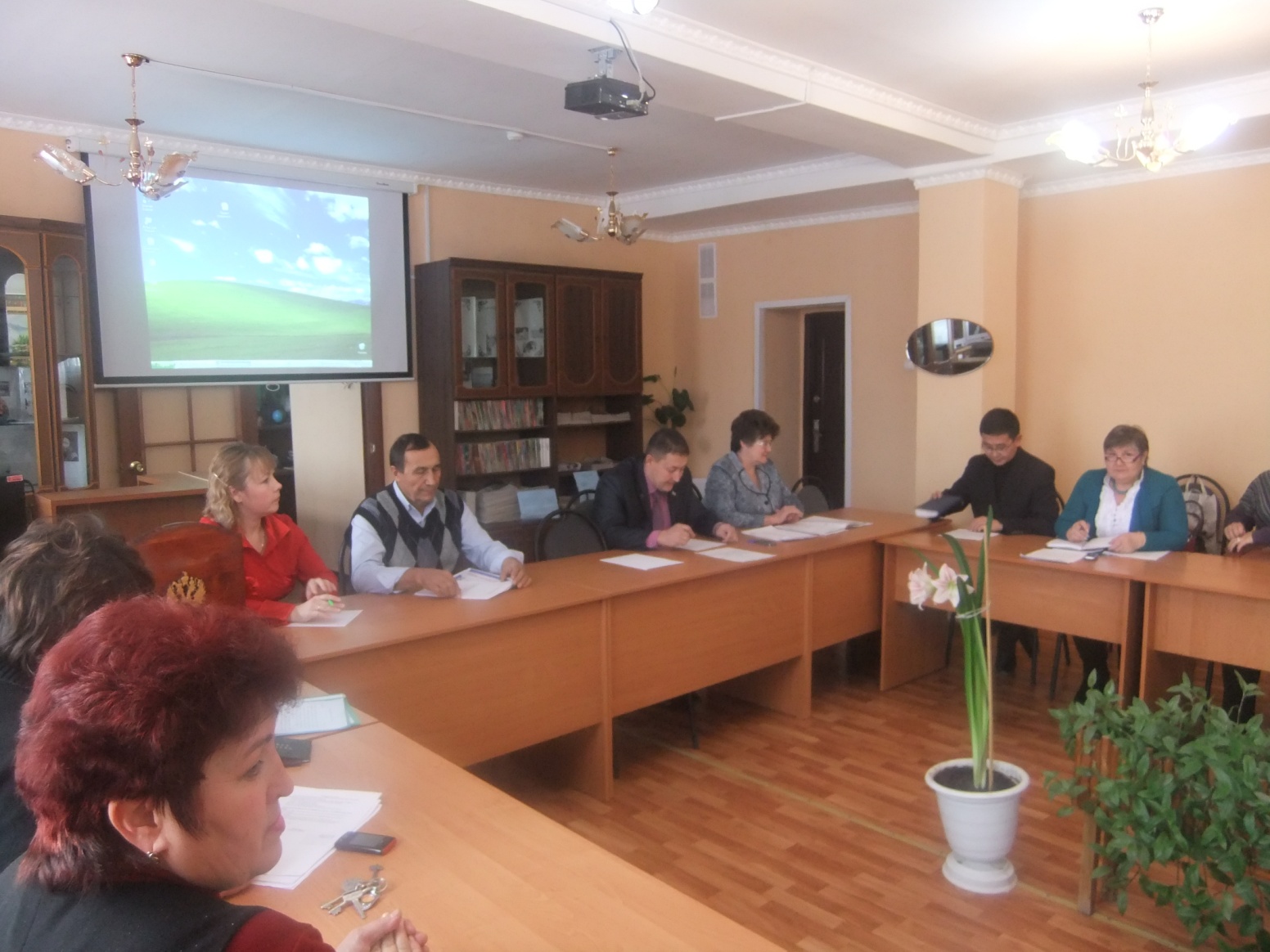 Содержание 3 ступени проекта
Доброта – вещь удивительная,
Доброта сердца – это наш сад,
Добрые мысли – его корни,
 Добрые слова – его цветы, 
Добрые дела – его плоды.
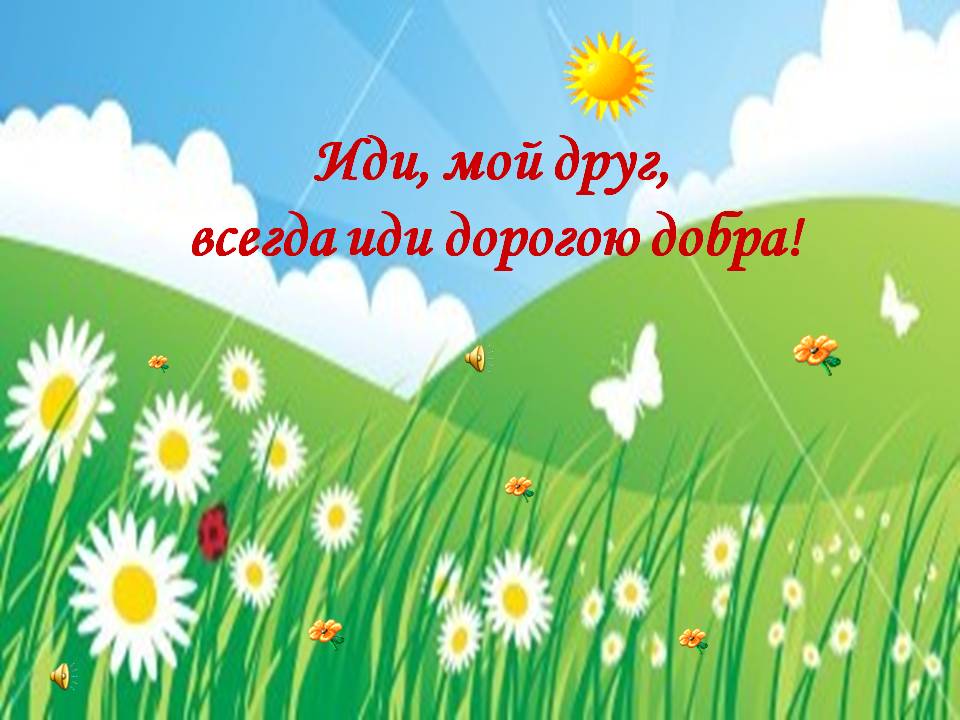